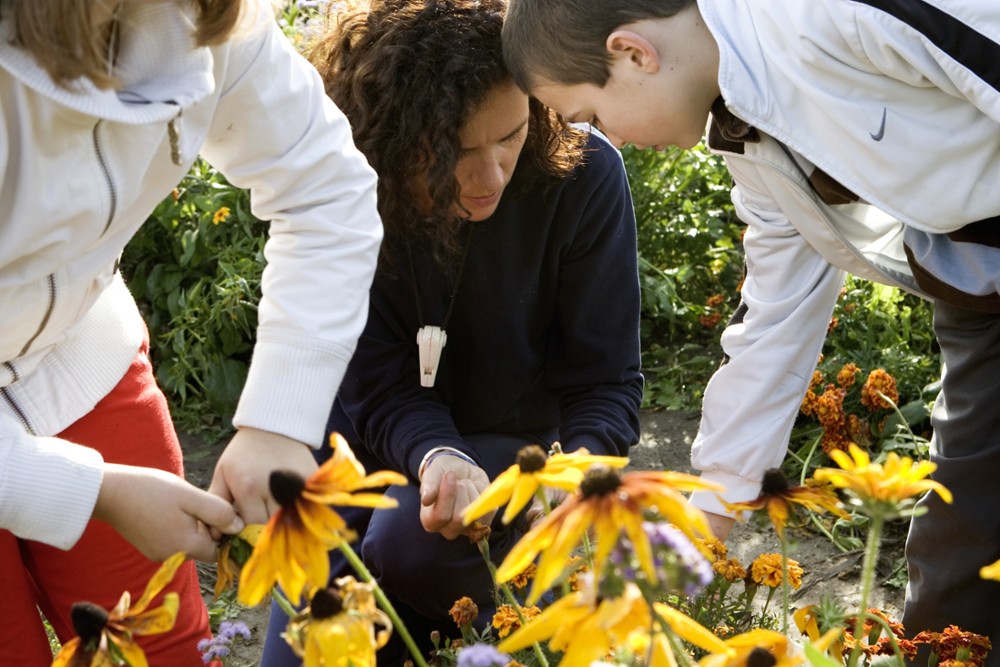 Werkgroep Duurzame School
Interdepartementaal overleg LNV, EZK, BZK, OCW en IenW
1
Tijdspad
Zomer 2021: doorstart werkgroep Duurzame School en nieuw lid: OCW
Verkenning RIVM/SME concept Duurzame School naast programma Gezonde School
The way forward
Oktober 2021: eerste IDWG Duurzame School
Initiatief EZK, BZK, LNV en IenW beleidsactiviteiten af te stemmen en gezamenlijk onder noemer Duurzame School. IenW voorzitter en RVO secretaris
K1
K2
K4
2021
2022
2020
Parallel opgezet als Gezonde School (PO, VO, MBO)
Verbindingen zoeken op snijvlakken jongeren, duurzaamheid en onderwijs
WSA als benaderingswijze
Doelgroep leerlingen, studenten en docenten staan centraal
Moment is nu: klimaatmarsen en Manifest Duurzaam Onderwijs over een pleidooi voor een politieke visie op duurzaam onderwijs
Maatschappelijke opgave waar we gehoor aan willen geven
SDG’s 2030 – SDG 4.7
IDWG Duurzame School
3
Beleidsdossiers
IenW
LNV
OCW
Natuur (en milieu): 
groen in de stad 
vermaatschappelijking van natuur
natuurinclusief
Natuur- en Milieu Educatie (NME): infra.
Education for Sustainable Development 
internationaal: WEEC, UNESCO, 
    UNECE, Benelux, EU
Voedsel:
gezondheid (jong Leren Eten, 
    Gezonde School)
EU-Schoolfruit (Dir. EIA, internationaal)
Onderzoek en Onderwijs (Dir. SK&I)
Overig:
GroenPact
Groen Kennisnet
DuurzaamDoor (sociale innovatie)
Curriculum.nu
Onderwijshuisvesting
Verduurzaming Schoolgebouwen
Gezonde School
Ventilatie
Jongerenparticipatie & Onderwijs CE 
Transities in de arbeidsmarkt 
Ventilatie (i.s.m. OCW)
Afvaleducatie
Maatschappelijk Verantwoord Inkopen
Textiel
Duurzame Mobiliteit 
Water
Luchtkwaliteit
Duurzame 
School
EZK
Jongerenparticipatie
Klimaat
Energie (leveringszekerheid, 
    duurzame energie)
Elektriciteit (zonnepanelen, 
    windenergie)
TechniekPact
Arbeidsmarkt
Ondernemerschap
Topsectorenbeleid, Human 
    Capital Agenda's
BuZa
BZK
Gebouwde Omgeving, w.o. onderwijshuisvesting
Ventilatie
Energiebeheer, duurzame energie
Sustainable Development Goals (w.o. SDG 4)
4
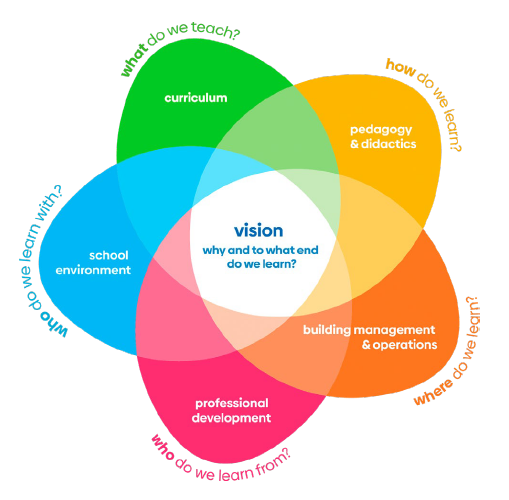 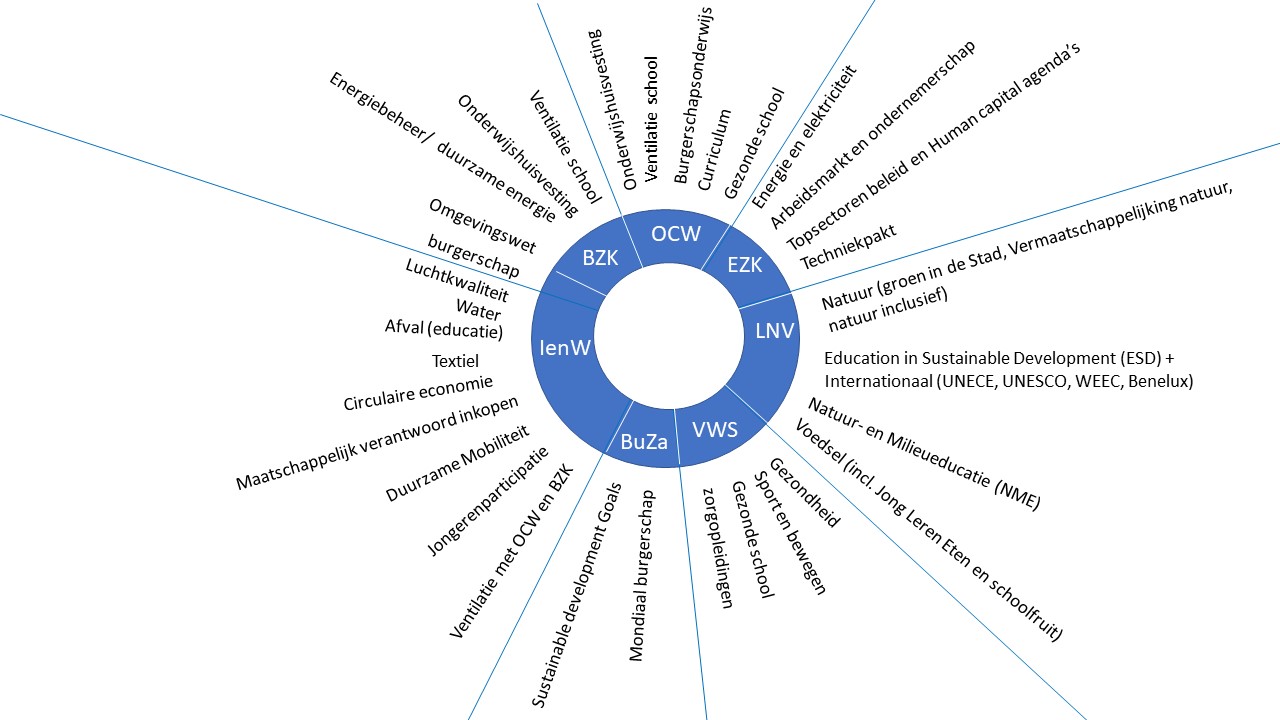 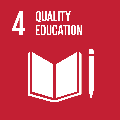 5
Tijdspad
Internationaal congres Whole School Approach met nationale subconferentie
November 2021: Ronde tafel sectorraden PO, VO, MBO en IDWG Duurzame School: stand van zaken DZH per onderwijssector, toetsen programma Duurzame School. Op idee van OCW georganiseerd
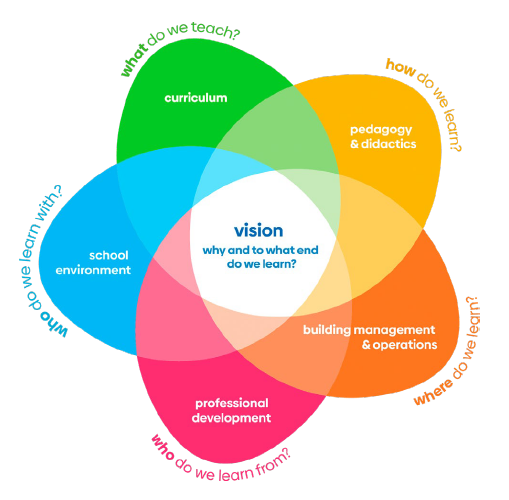 Verkenning RIVM/SME concept Duurzame School naast programma Gezonde School
Gesprekken met sectorraden
Zomer 2021: doorstart werkgroep Duurzame School nieuw lid: OCW
The way forward
Oktober 2021: eerste IDWG Duurzame School
IDWG Duurzame School
Initiatief EZK, BZK, LNV en IenW beleidsactiviteiten af te stemmen en gezamenlijk onder noemer Duurzame School. IenW voorzitter
IDWG Duurzame School
K1
K2
K4
2021
2022
2020
Uniek samenwerkingsverband!
Ondersteuning op maat in verschillende onderwijssectoren belangrijk
Welke concrete stappen kunnen we gezamenlijk zetten naar 2030 toe?
Deelonderzoeken best practices, bestuurlijk draagvlak en draagvlak onderwijssectoren
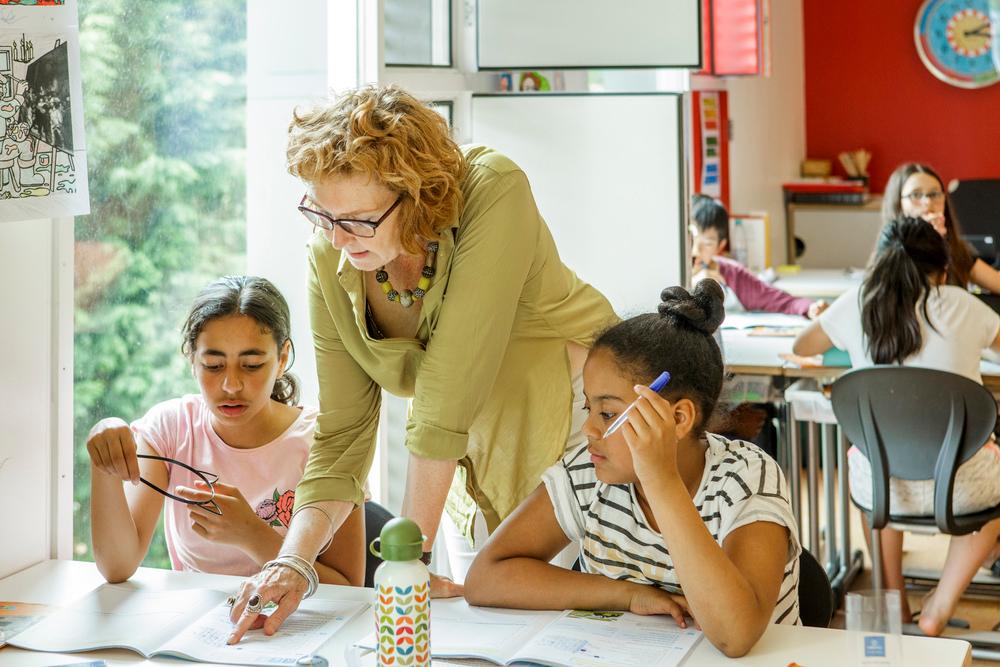 7